Урок -7 класс «Класс насекомые.Внешнее строение»
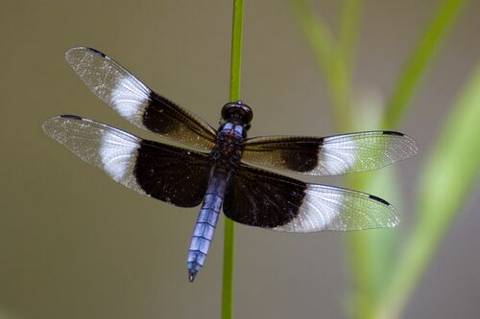 Крыло насекомого
Глаза насекомого               муха-4000     фасеток жуки-9000,         бабочки-17000,          стрекозы-28000
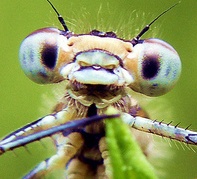 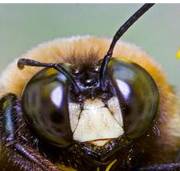 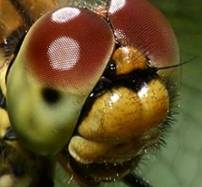 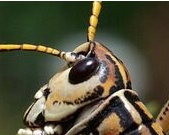 Особенности
Цветное зрение, видят даже ультрафиолет.
Близоруки ( 1-2 см)
Видят движение, но не форму
Не все видят красный цвет
Ротовой аппарат насекомого
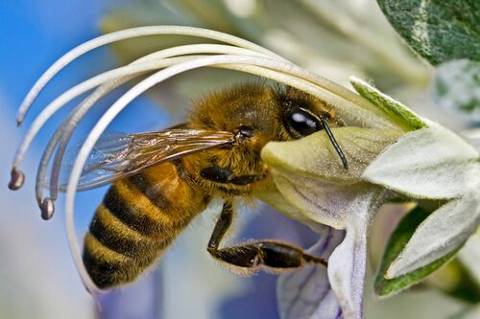 Колюще-сосущий ротовой аппарат.
Предназначен для прокалывания и всасывания пищевого субстрата (например, у комаров и блох).
Грызущий ротовой аппарат.
Предназначен для разрывания и поглощения более или менее твердой пищи. Примеры: тараканы,  жуки
муравьи.
Грызуще-лижущий ротовой аппарат.
Характерен для жалящих перепончатокрылых, посещающих цветковые растения для потребления нектара (например, пчёл).
Сосущий ротовой аппарат.
Похож на колюще-сосущий, однако не предназначен для прокалывания (например, у бабочки.
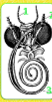 Разновидность усиков.Булавовидные, перистые, коленчатые, пластинчатые, нитевидные,  щетинковидные.  пиловидные